Семинар кураторов наставничества «Внедрение целевой модели наставничества в ОО г. Юрги и Юргинского МО»
Основные проблемы внедрения (целевой модели)наставничества в образовательных организациях Кемеровской области – Кузбасса

Начальник Регионального центра наставничества д.и.н., профессор Волчек Владимир Алексеевич
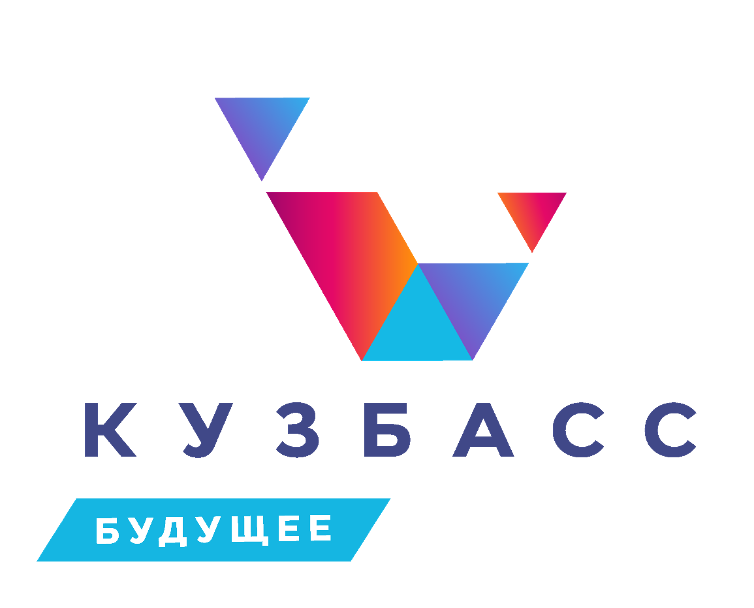 Правовые основы внедрения методологии (целевой модели) наставничества
Национальный проект «Образование»
Федеральные проекты:
1.Современная школа
2.Успех каждого ребенка
3. Учитель будущего
4. Молодые профессионалы

Срок реализации 01.01.2019 -31.12.2024 гг.

 70% обучающихся вовлечь в разные формы сопровождения и наставничества
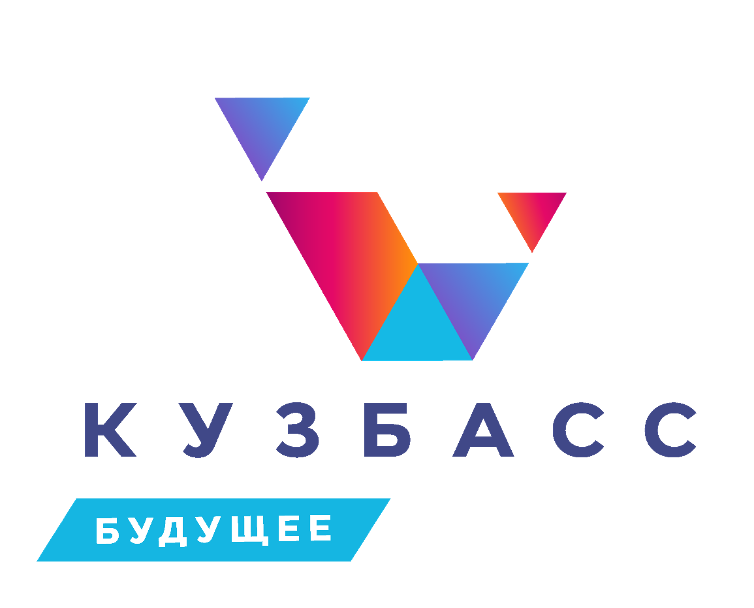 Правовые основы внедрения методологии (целевой модели) наставничества
Распоряжение Министерства просвещения РФ от 25.12.2019 № Р-145

-Утверждена методология (целевая модель) наставничества обучающихся

-Рекомендовано органам исполнительной власти субъектов РФ организовать внедрение методологии (целевой модели)наставничества
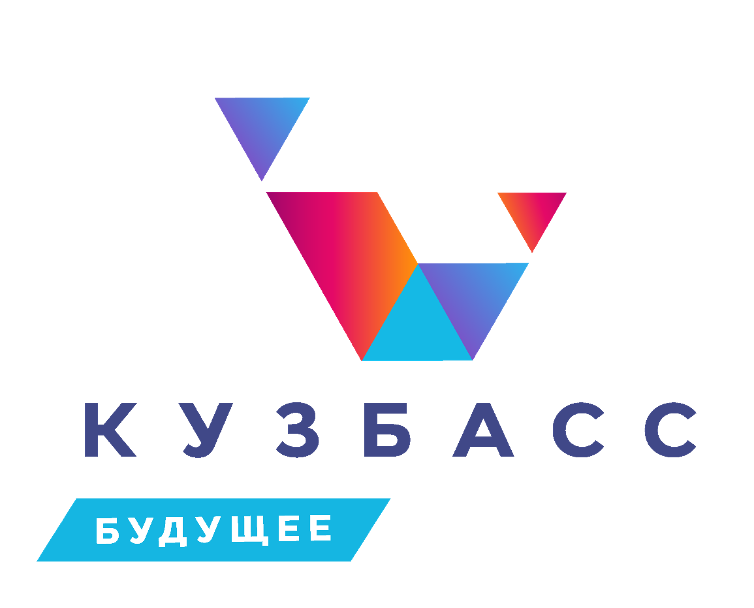 Правовые основы внедрения методологии (целевой модели) наставничества
Распоряжение Губернатора Кемеровской области – Кузбасса от 08.04.2020г № 38
«О внедрении целевой модели наставничества обучающихся для образовательных организаций, осуществляющих свою деятельность по общеобразовательным, дополнительным общеобразовательным и программам среднего профессионального образования, в том числе, с применением лучших практик обмена опытом между обучающимися»
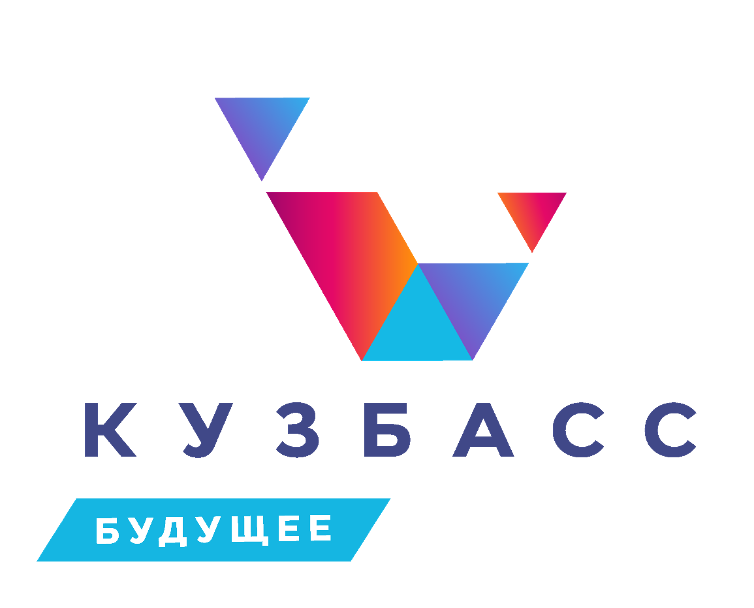 Правовые основы внедрения методологии (целевой модели) наставничества
Приказ Министерства образования и науки Кузбасса от 17.04.2020 № 782
-Внедрить целевую модель наставничества в Кемеровской области
-создать Региональный центр наставничества
руководителям муниципальных органов управления образованием рекомендовано создать муниципальные наставнические центры
утвержден перечень ОО, внедряющих целевую модель
утверждены сроки проведения мониторинга реализации программ наставничества в ОО: 1 этап-декабрь 2020г., 2 этап – август 2021г.
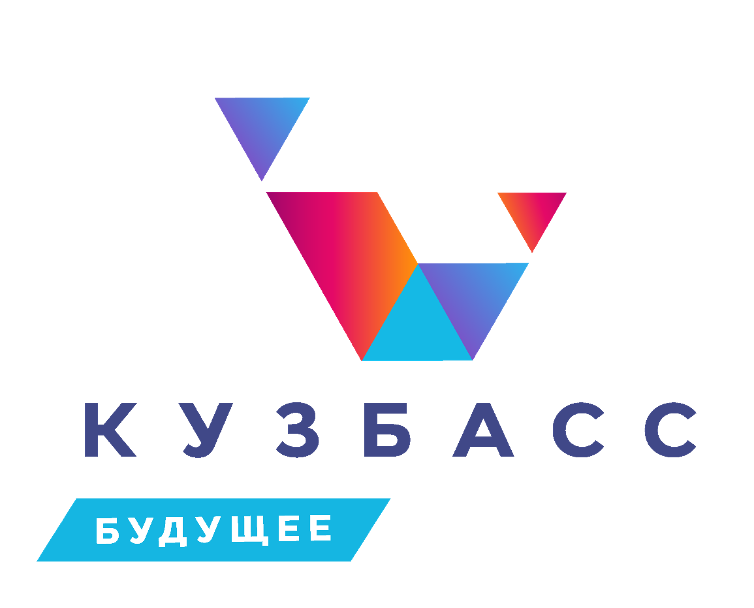 Нормативные акты образовательной организации
Региональный центр наставничества (примерные НЛА для ОО):
-Положение о наставничестве в ОО
-дорожная карта внедрения целевой модели наставничества
Программа наставничества
Распорядительные акты ОО: назначение ответственных, утверждение положения о наставничестве, программы наставничества, дорожной карты внедрения целевой модели наставничества, др.
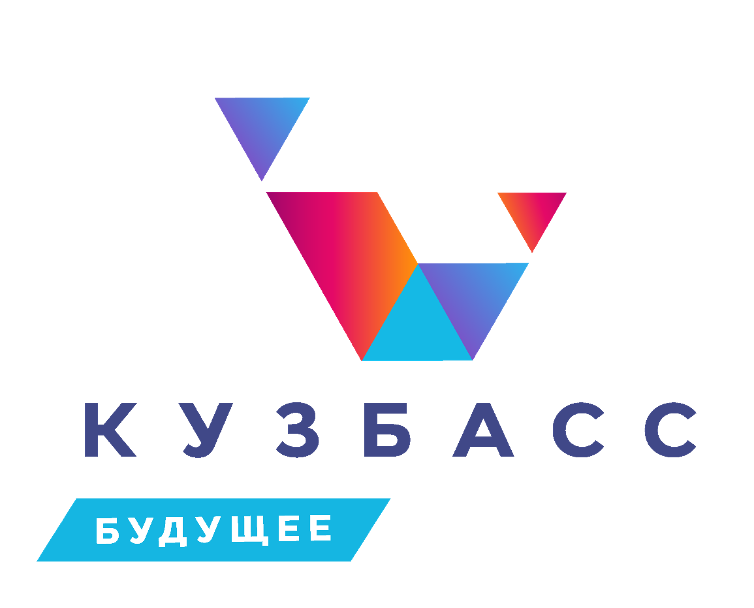 Нормативные акты образовательной организации
Региональный центр наставничества (методические рекомендации для организации наставничества в ОО):
Куратор наставничества: ответственное лицо-организатор и руководитель наставнической деятельности в ОО; назначен приказом руководителя;

Формы наставничества : «учитель-учитель», «учение-ученик», «Студент - ученик», «работодатель-ученик», «работодатель-студент»
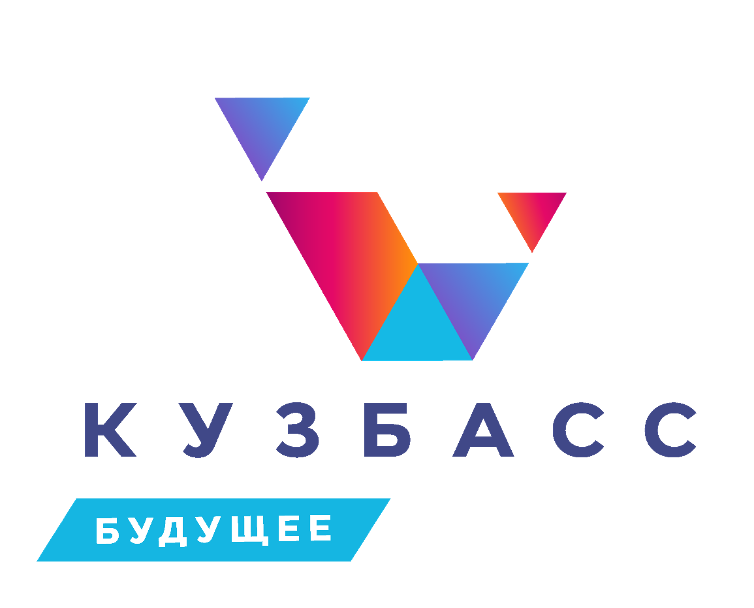 План образовательных услуг регионального центра наставничества
Учебный год 2021-2022:

- Курсы повышения квалификации- для кураторов, наставников
ПОО -11-26.10.2021г.; общее образование -17.01.-02.02 2022г.;
дополнительное образование -18.02.-11.03.2022г.
- семинары «Мониторинг влияния программ наставничества на ее участников»-15.09.2021; 17.09.2021г.
-вебинар – «Мониторинг…»17.05.2022
-выездные тематические консультации -22.; 24.09. 2021г. –Мариинск,  Ленинск- Кузнецкий
-областные конкурсы «Лучшие программы наставничества»- ноябрь, декабрь 2021г.; «Лучшие практики наставничества»-март, апрель 2022

-
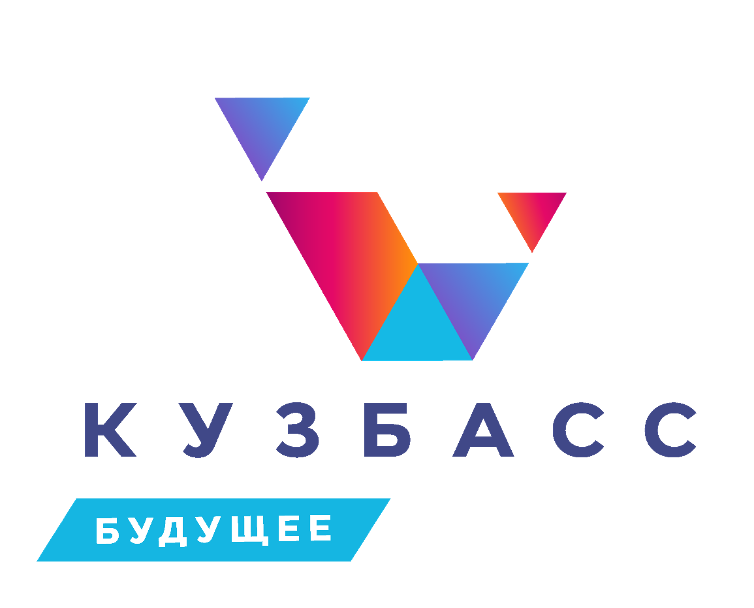 Курсы повышения квалификации
Учебный год 2020-2021:

Курсы повышения квалификации- для руководителей муниципальных центров наставничества, для кураторов, наставников ОО общего, дополнительного и среднего профессионального образования
Общее число участников -739
Наиболее активные территории, руководители муниципальных центров наставничества ___________________________

обратить внимание на обучение наставников, кураторов_в территориях__________________________________________
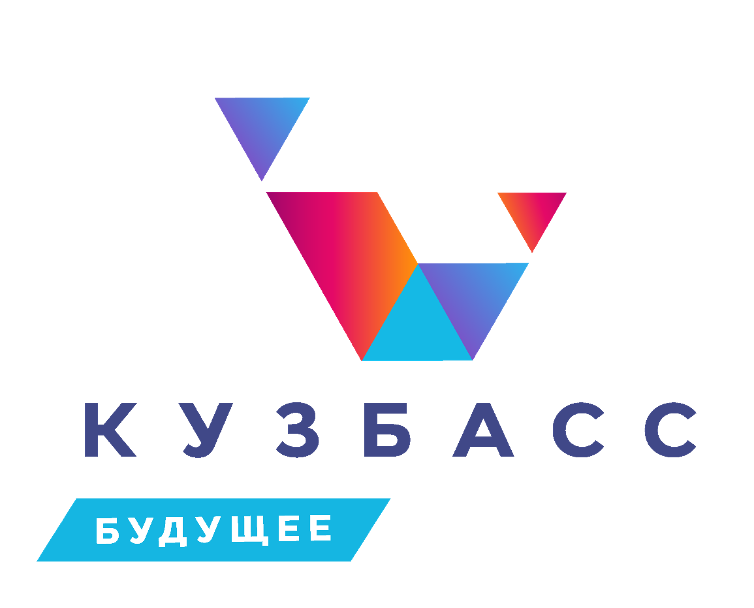 Курсы повышения квалификации
Учебный год 2020-2021:

Наиболее активные руководители муниципальных центров наставничества (КПК-общее образование):
Кемерово -71 слушателей курсов
Кемеровский МО -49
НовокузнецкийГО и МО -77
Междуреченский ГО -51
-Прокопьевский ГО -47
-Мысковский ГО -33
-Ленинск-Кузнецкий МР -29
-Яйский МО -28
-Юргинский МО - 25
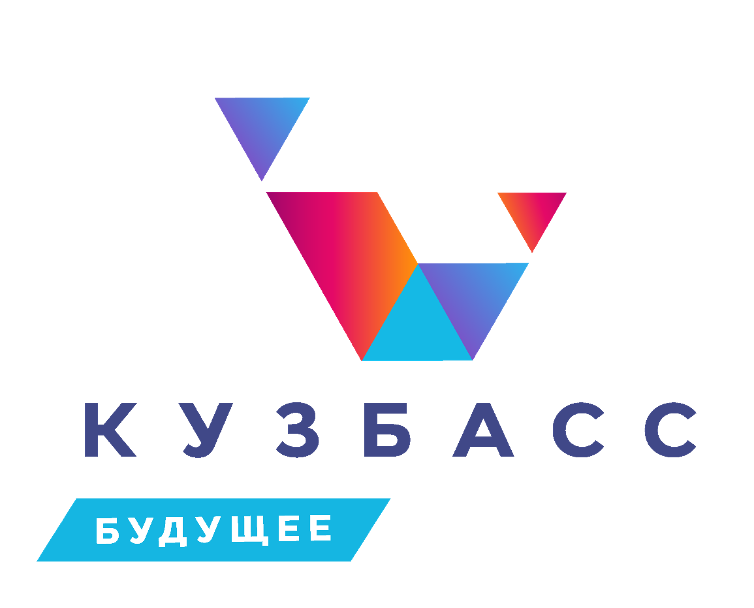 Курсы повышения квалификации
Учебный год 2020-2021:

Наиболее активные руководители муниципальных центров наставничества (КПК-общее образование):
Кемерово -71 слушателей курсов
Кемеровский МО -49
НовокузнецкийГО и МО -77
Междуреченский ГО -51
-Прокопьевский ГО -47
-Мысковский ГО -33
-Ленинск-Кузнецкий МР -29
-Яйский МО -28
-Юргинский МО - 25

(КПК –дополнительное образование): Кемерово, Новокузнецк, Междуреченск, Анжеро - Судженск
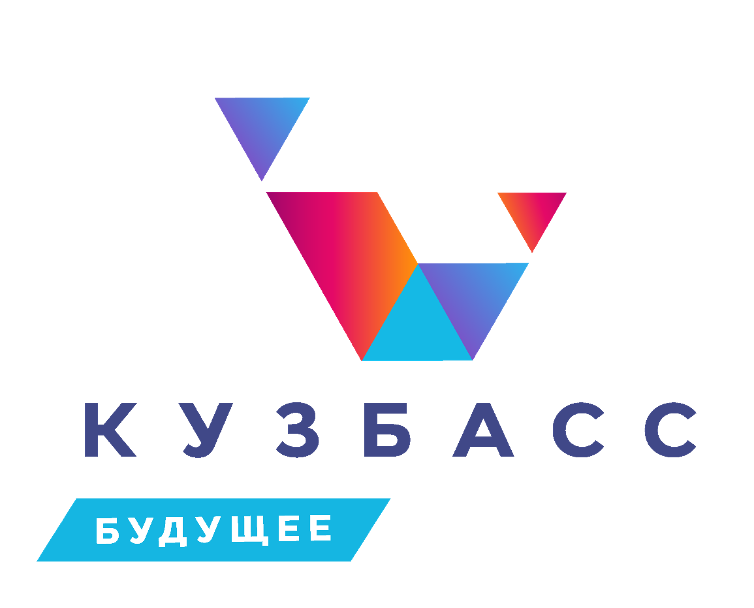 Итоги областного конкурса Программ наставничества
Номинация «Наставничество в образовании»
1 место –г.Новокузнецк МБНОУ «Гимназия №44»
2место – г. Ленинск – Кузнецк, НМЦ
3 место - г.Новокузнецк , МБОУ «СОШ №55»

  Номинация «Дети учат детей»:
1 место – ГАПОУ «Новокузнецкий торгово-экономический техникум»
2 место – г. Осинники МБНОУ «ООШ №3»
3 место – ГПОУ «Беловский политехнический техникум»

Номинация «Наставничество на производстве»

2 место- ГПОУ «Киселевский педагогический колледж» 
3место – ГПОУ «Кузнецкий металлургический техникум»
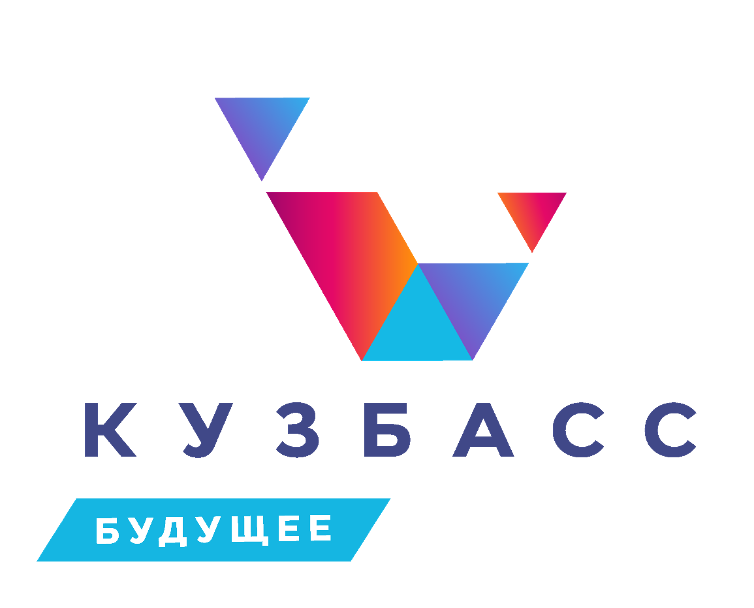 -областные базовые  площадки по внедрению целевой модели наставничества в Кемеровской области - Кузбассе


Педагогические колледжи городов
Кемерово
Киселевск
Новокузнецк
Белово
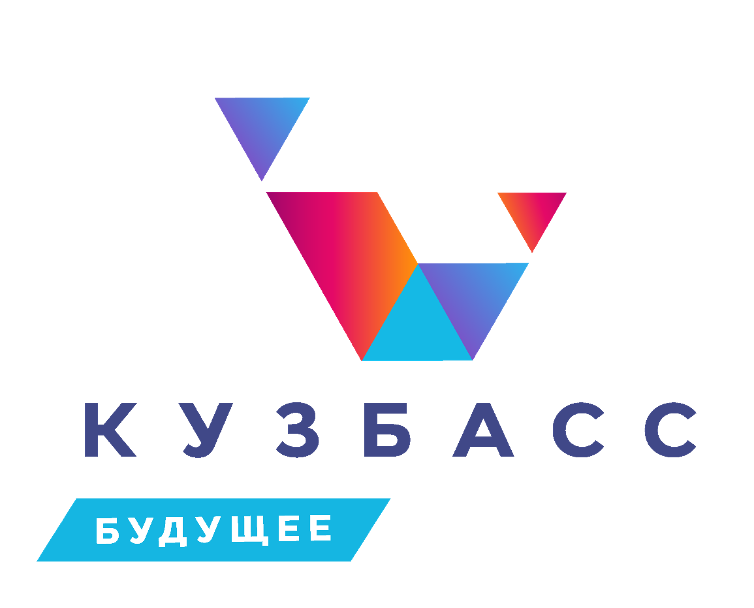 Контактные данные

Региональный центр наставничества  (РЦН)
город Кемерово
 ул.Тухачевского, 38 /3

8 (3842) 56-71-58

начальник  РЦН Волчек Владимир Алексеевич, д.и.н., профессор
методист РЦН Стальмакова Татьяна Анатольевна